Student-Superintendent Leadership Team
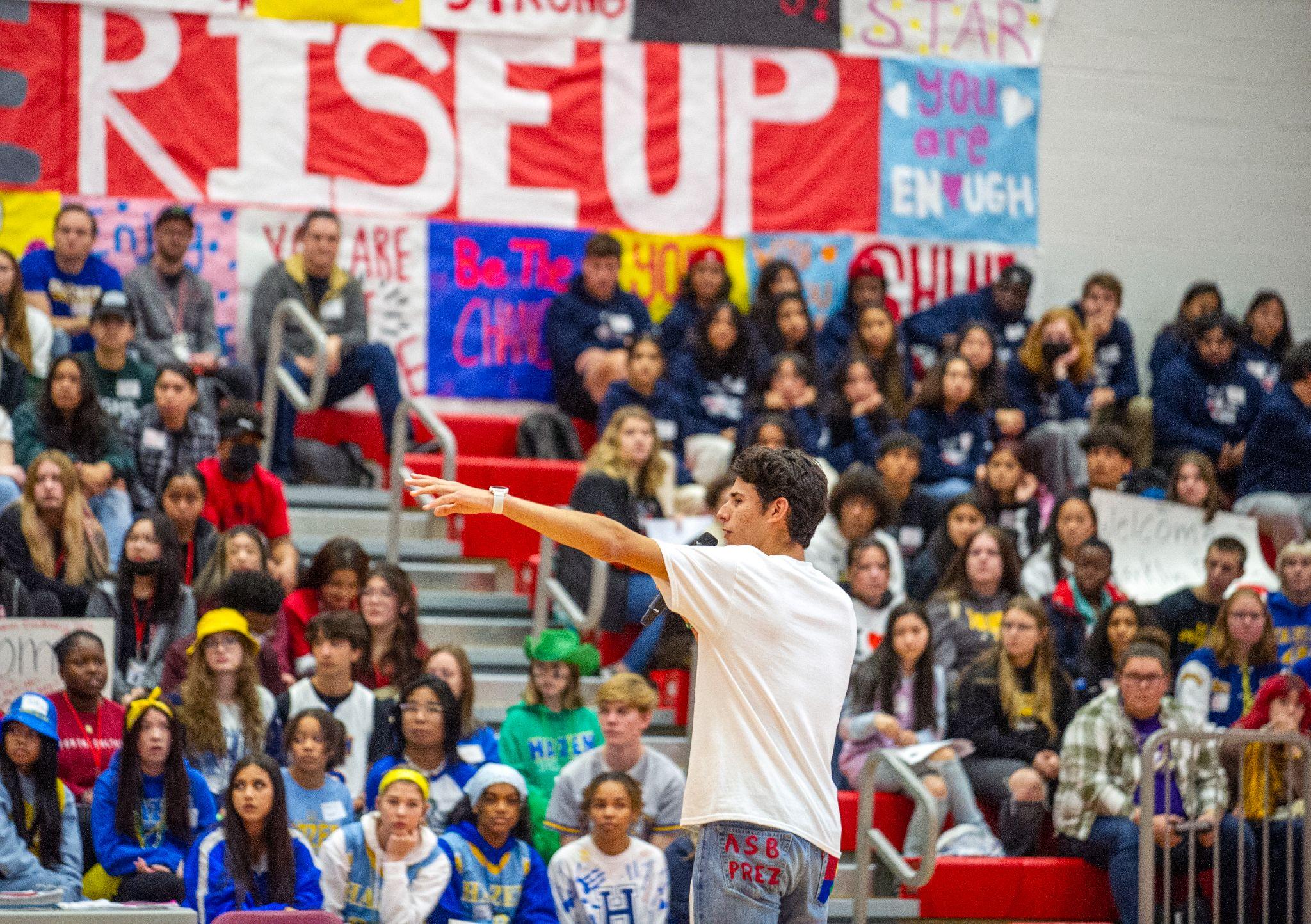 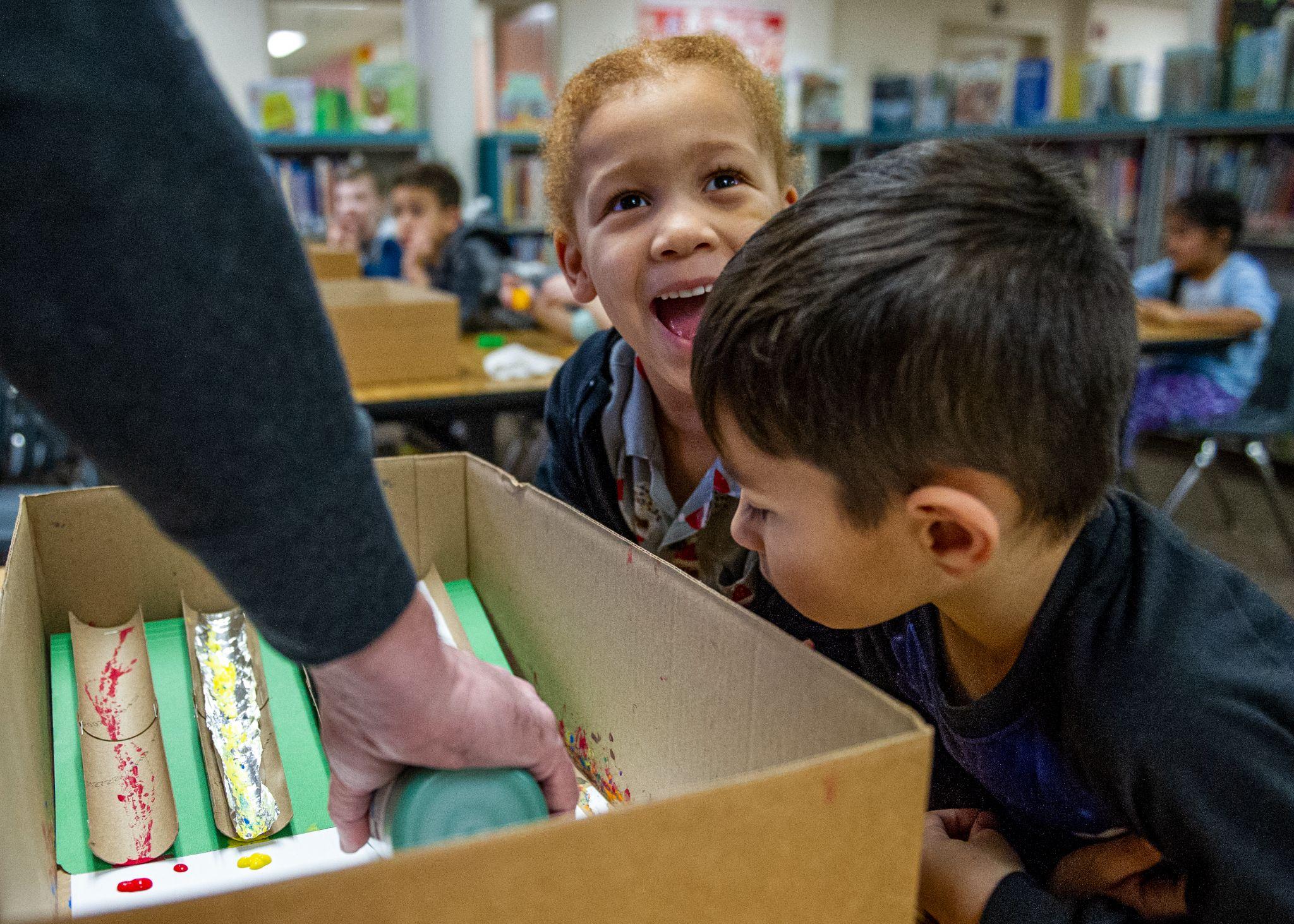 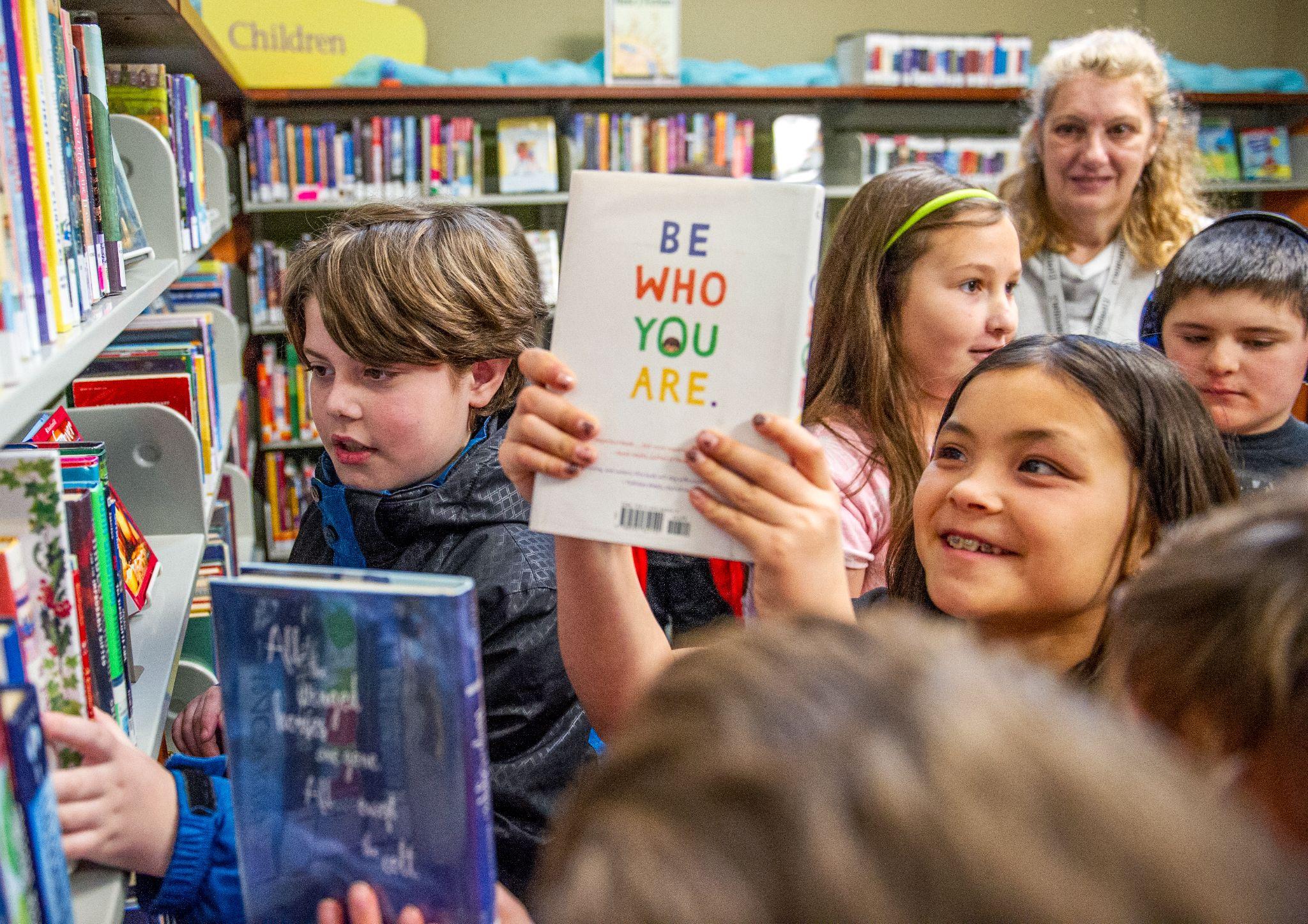 OUR PROMISE
Every student in the Stanwood-Camano School District is empowered to learn in an inclusive setting and is prepared for the future of their choice.
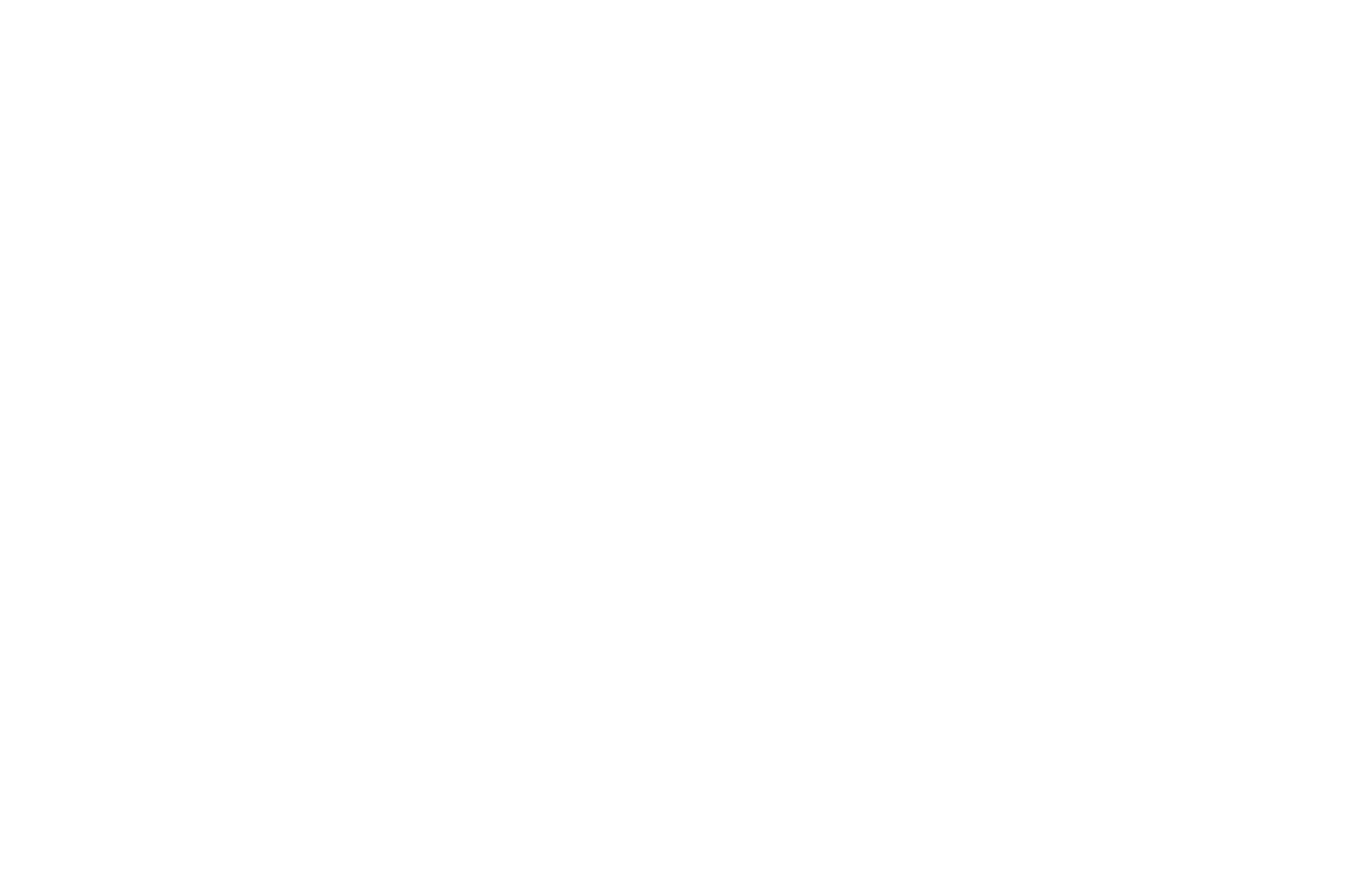 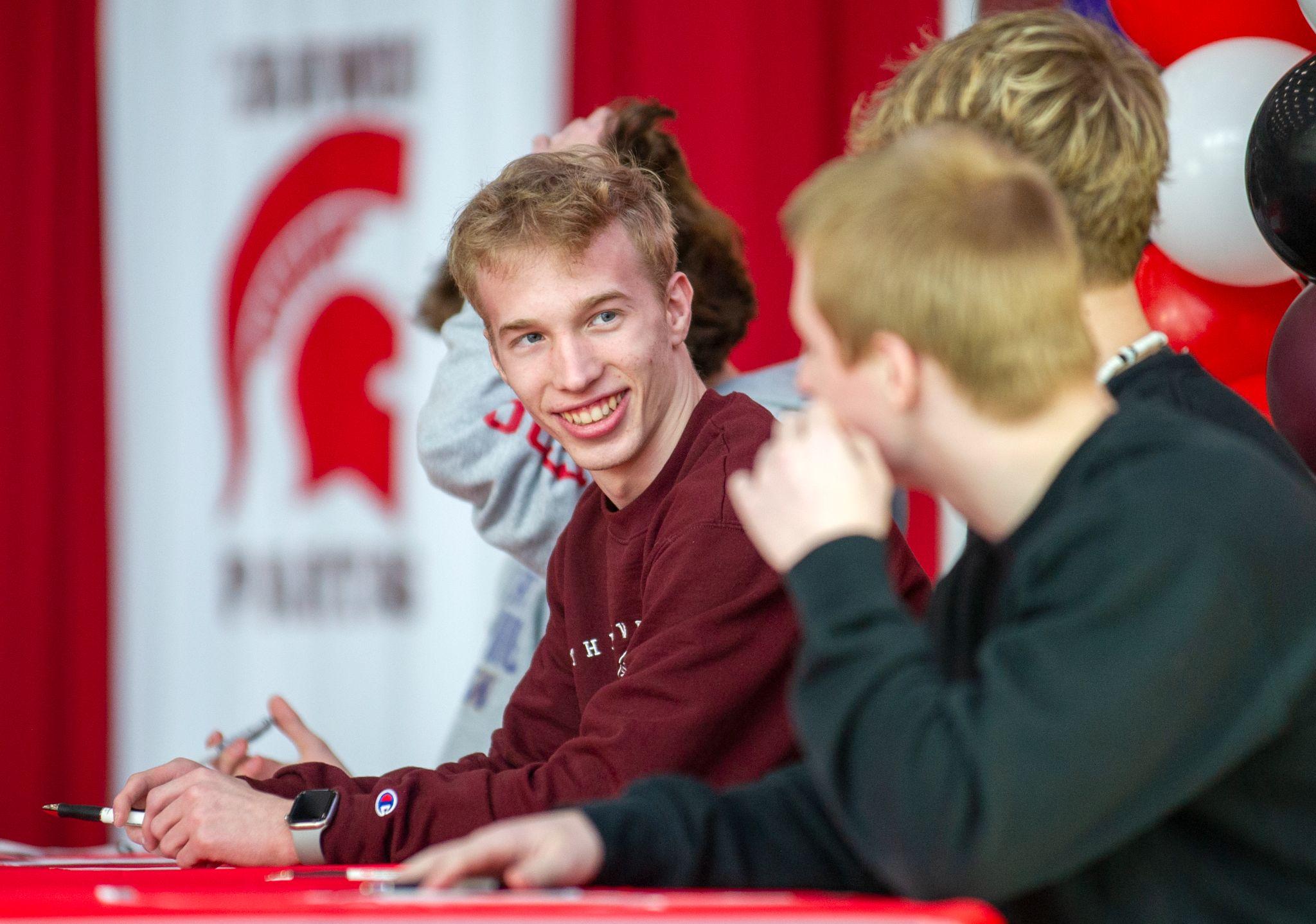 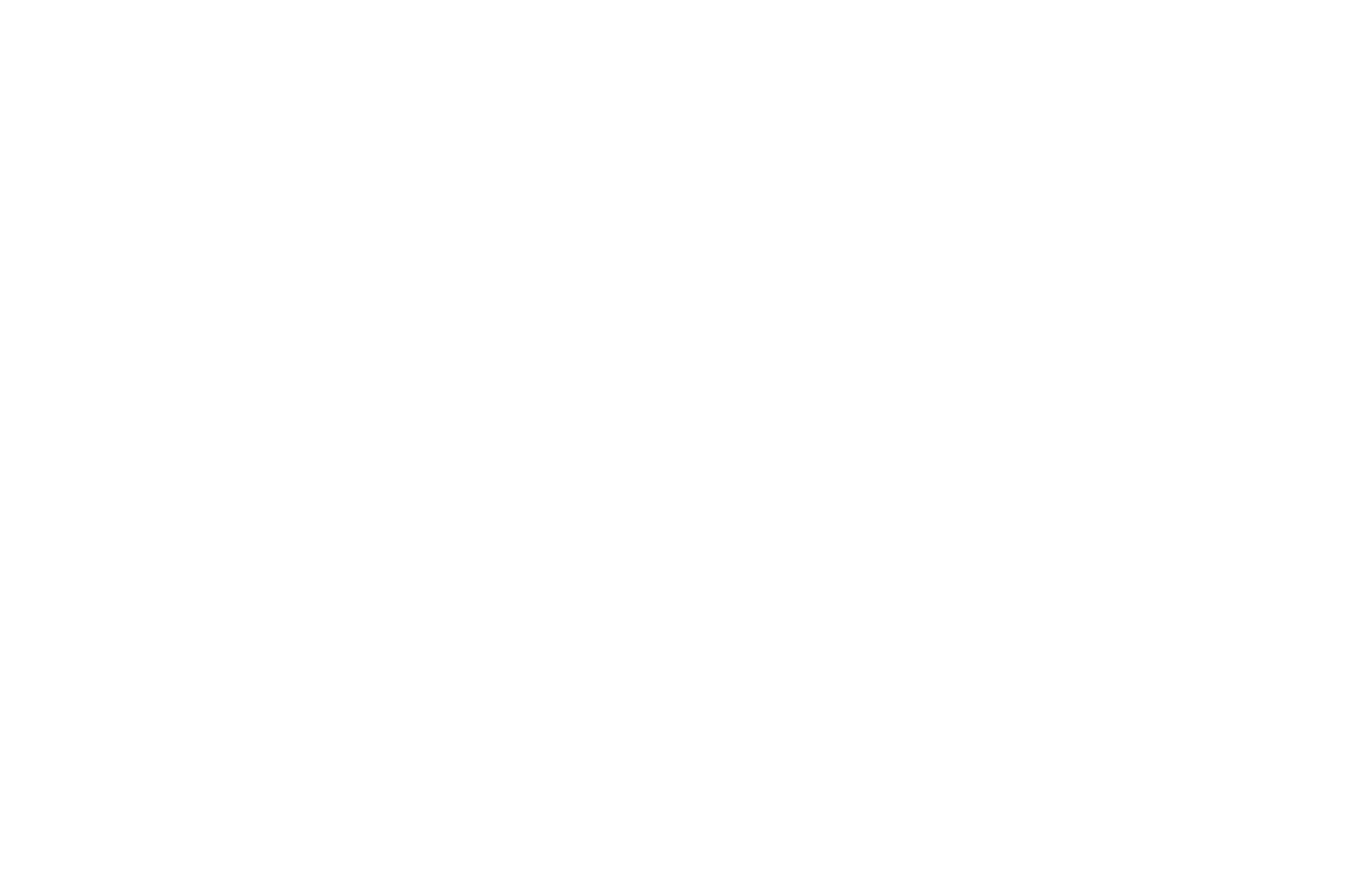 Portrait of a Graduate
College, Career, Life-Ready Graduate
Effective, Collaborative Communicator
Intellectual Innovator
Resilient Scholar
Responsible, Community-minded Citizen
Solution-Seeker
Why SSLT? And how was it developed?
Result of challenges from earlier this fall, and a desire to place student voice and leadership at the forefront of addressing issues of race, identity and inclusion
Open application for students grades 9-12 was made available in January 2023; 30 students applied
We have about 20 students participating on the SSLT split betweenLHHS and SHS
Sample Agenda
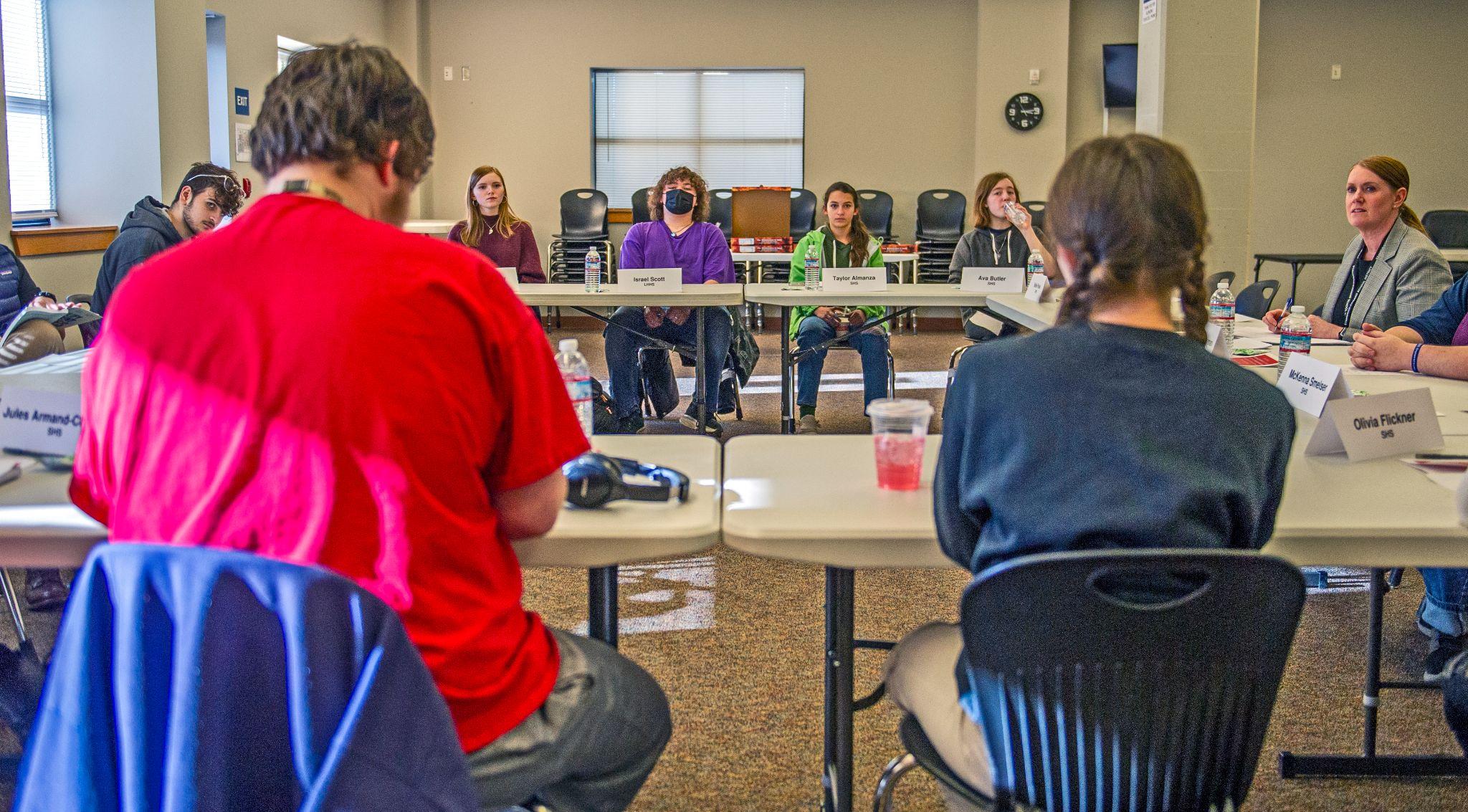 Our Charge
“The SSLT will serve as an advisory council to the Superintendent and the district as a whole on issues important to the students at LHHS and SHS.”
Our Meeting Schedule
2023 Meeting Dates
February 23
March 16
April 20
May 18 
June 1
Meeting Time
2:45 to 4:15 p.m.
Meeting Locations
Board Room and SHS
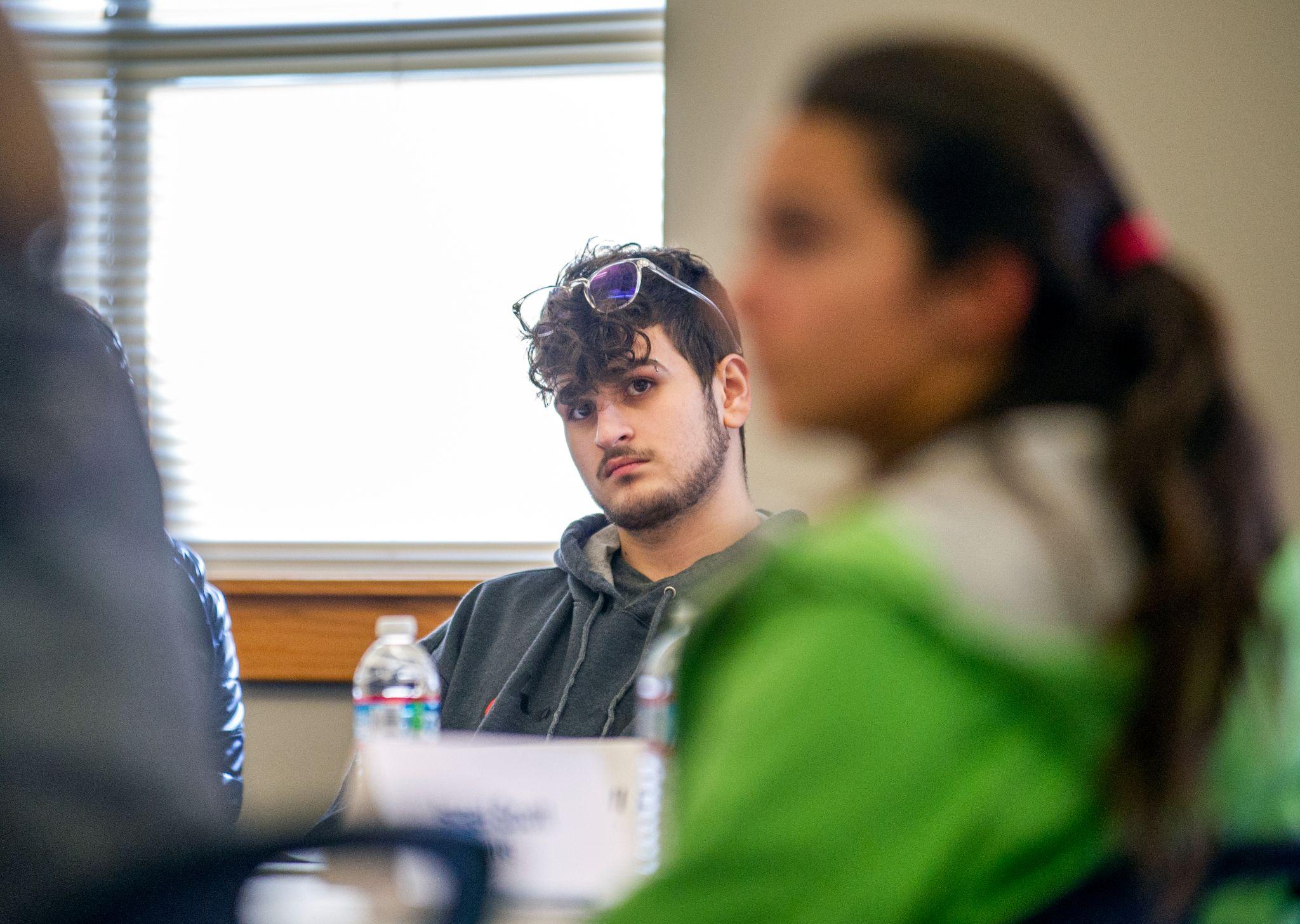 Most Important Topics
Student safety

Relationships between staff and students
Trust
Responsiveness
Follow through/follow up

Harassment, Intimidation and Bullying (HIB)

Equity and Inclusion
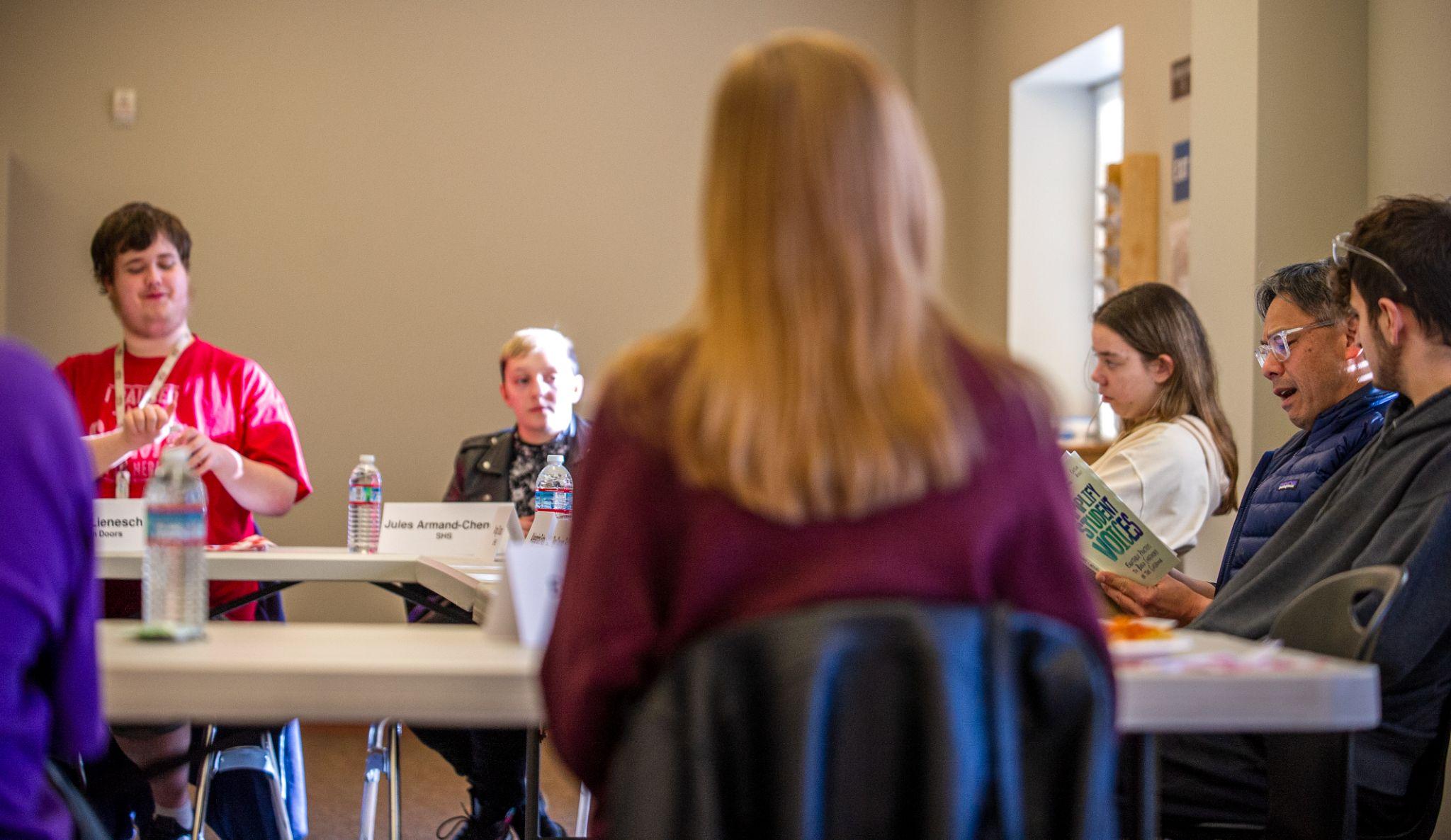 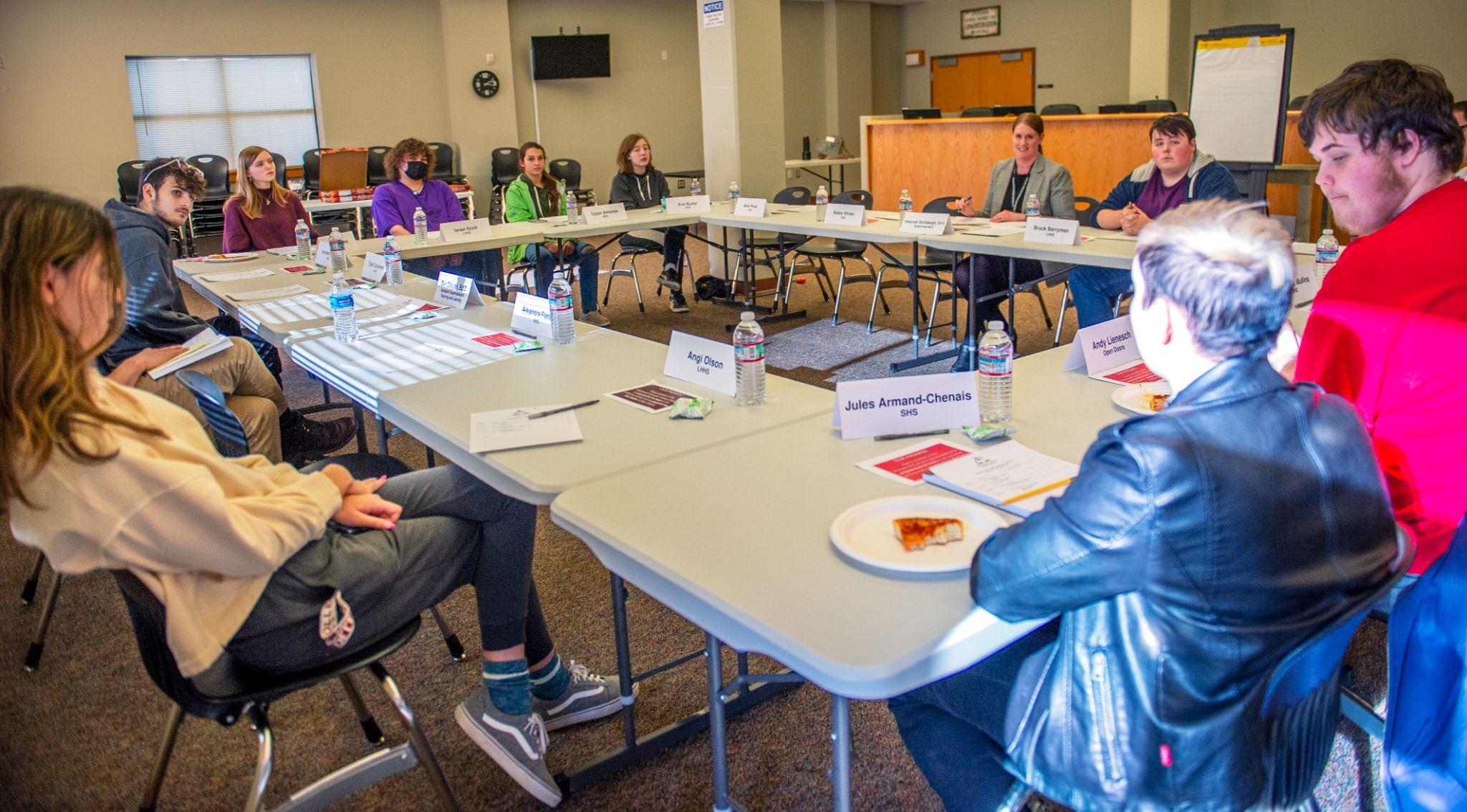 SSLT Accomplishments & Next Steps
Identification of key areas of work, and suggestions for improvement
Consistent meetings with strong representation by students
Guest speakers at 3 of the meetings
Finalizing process for 2023-2024 school year
Questions?